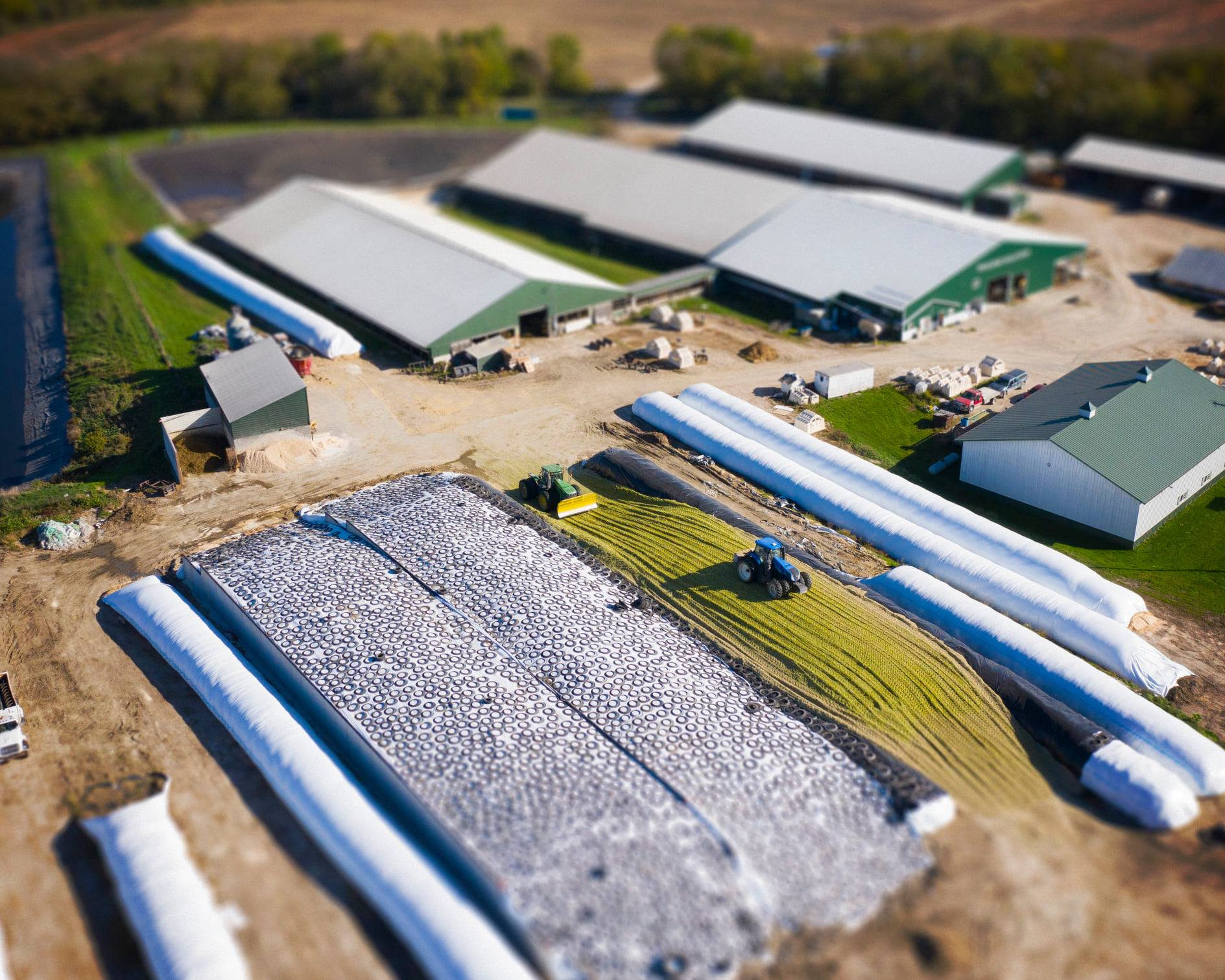 TRAILSIDE HOLSTEINSFOUNTAIN, MNMichael Johnson
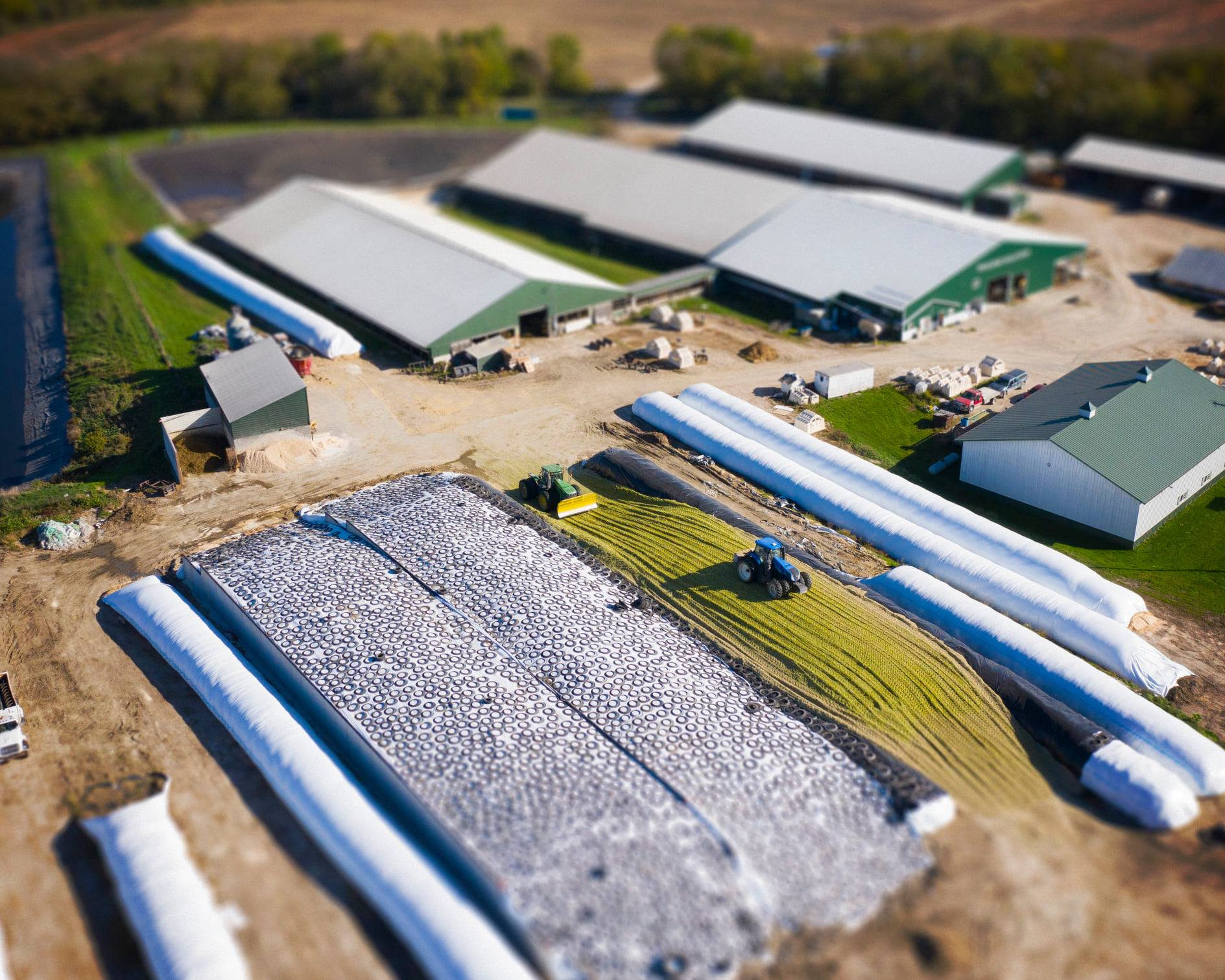 Established in 1978
Provide 6,000 gallons of milk daily to Kwik Trip
Began using MiBroadband in 2014
Utilize internet to communicate between 2 sites
Use several management systems that rely on reliable internet connection 24/7
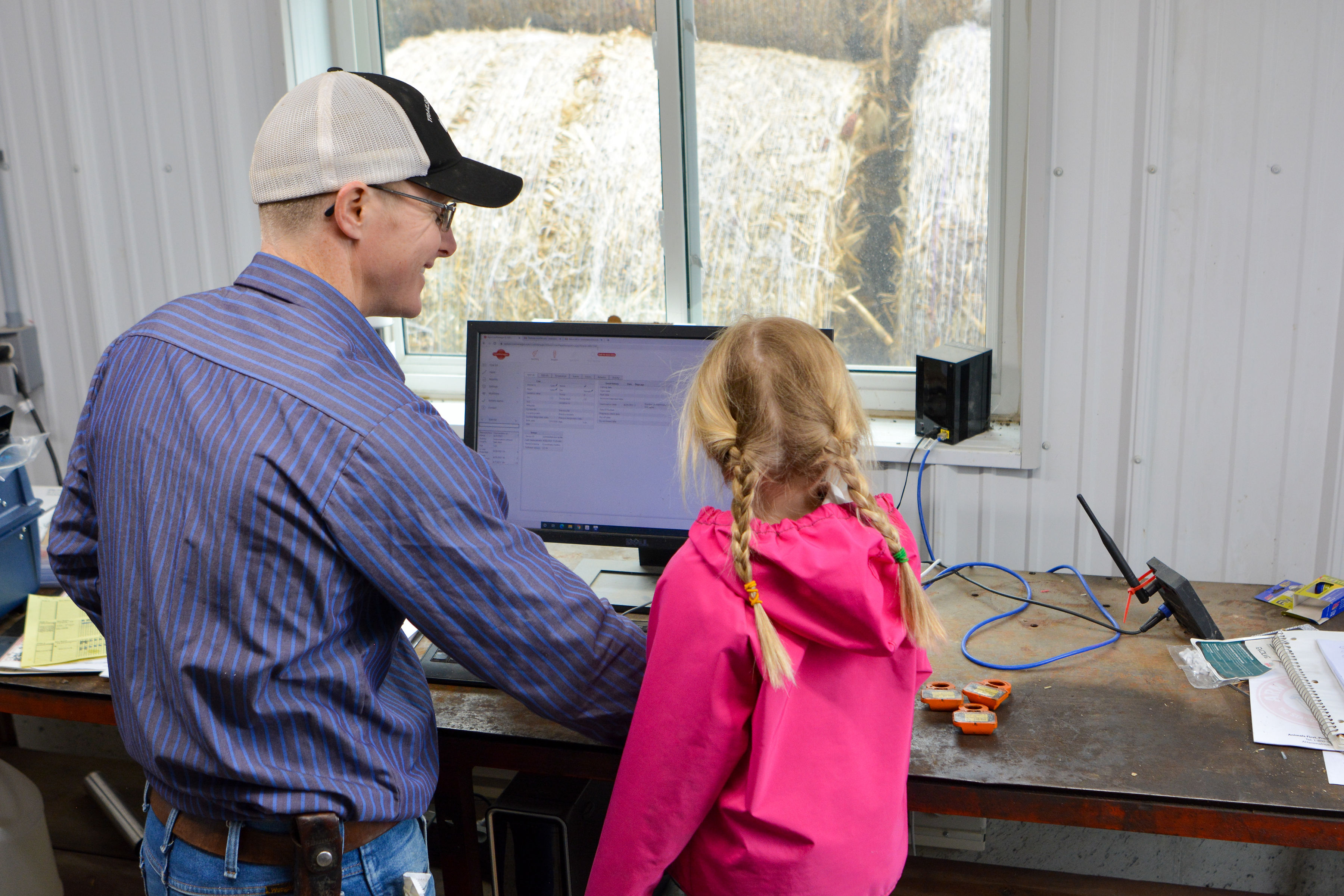 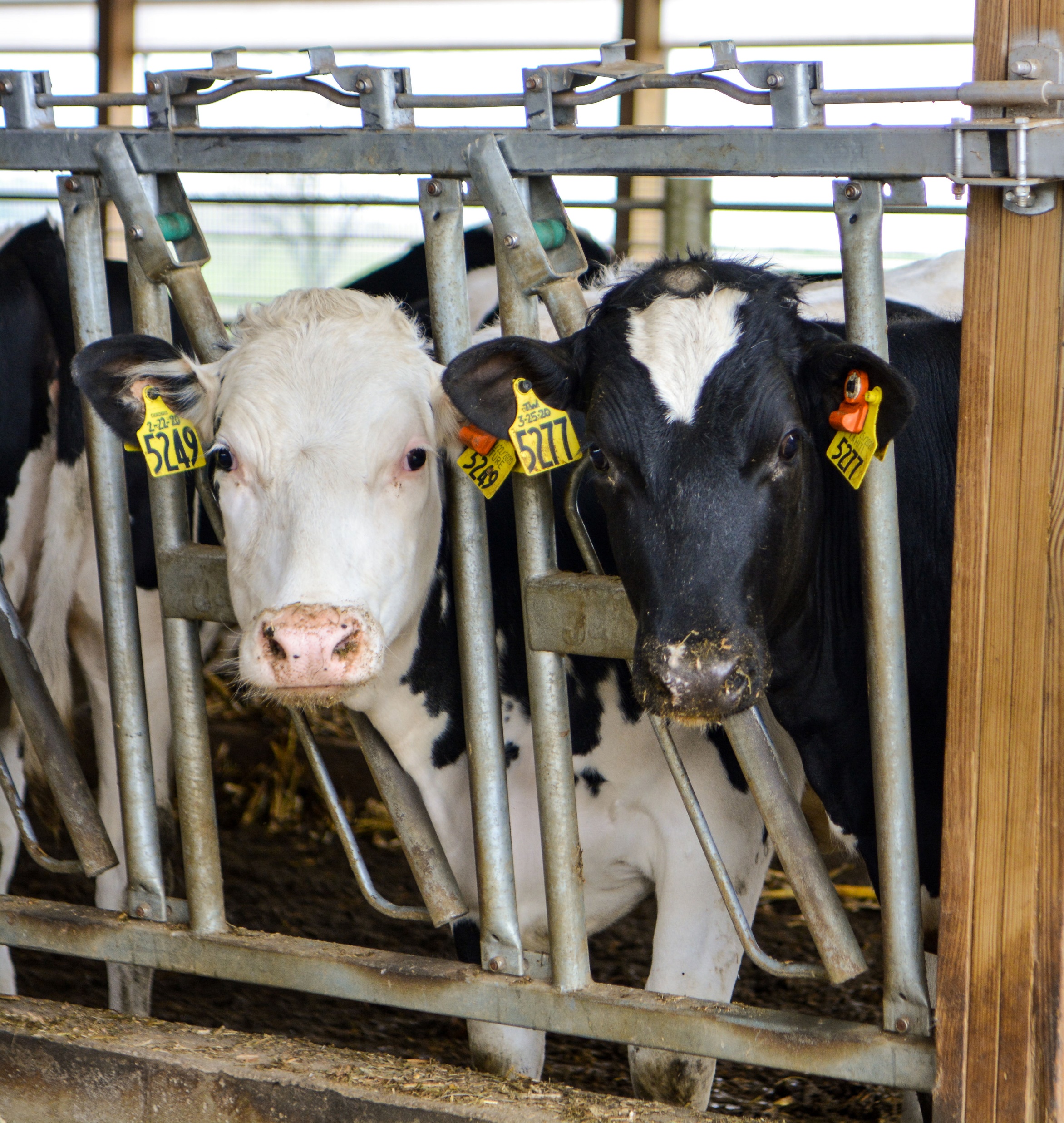 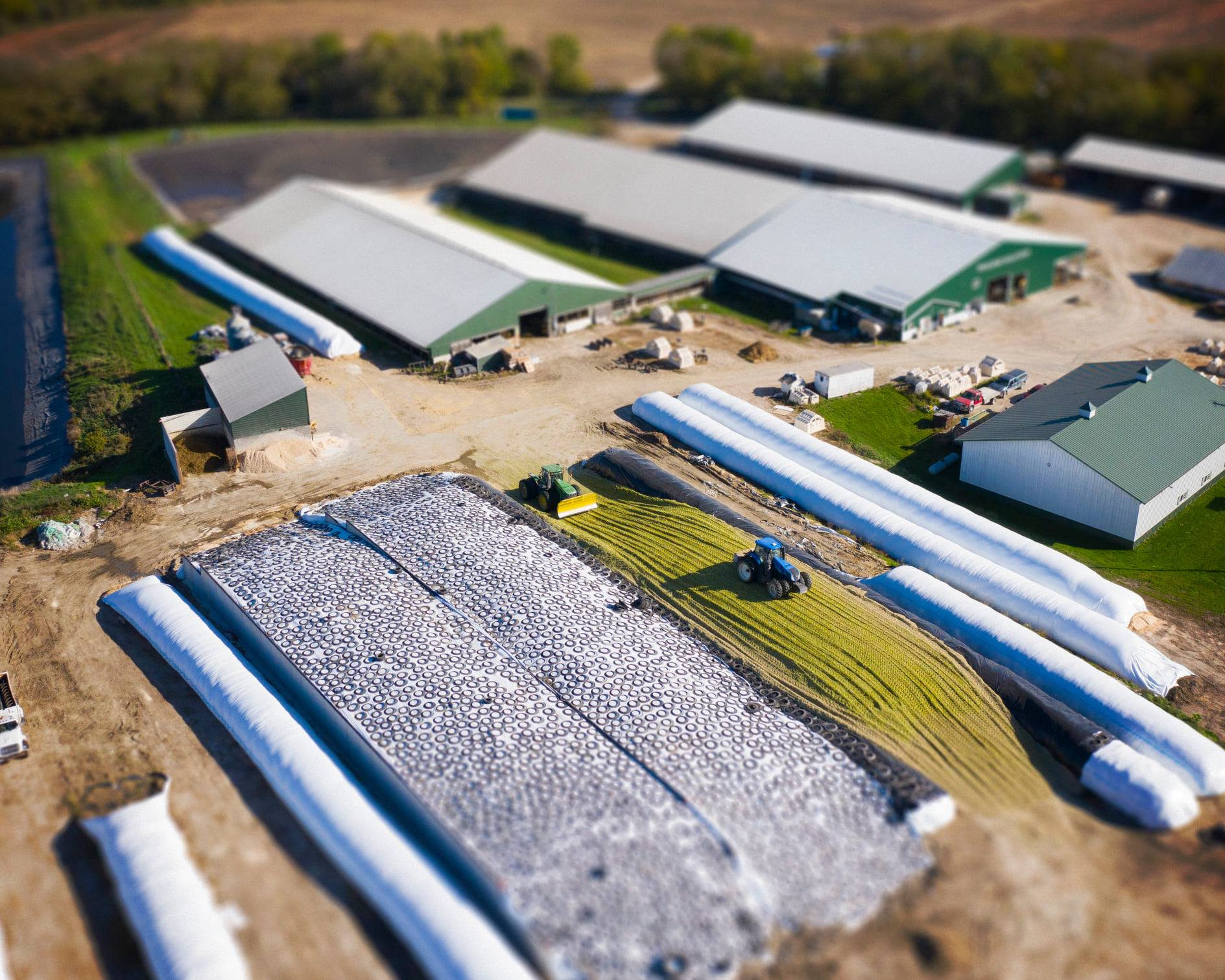 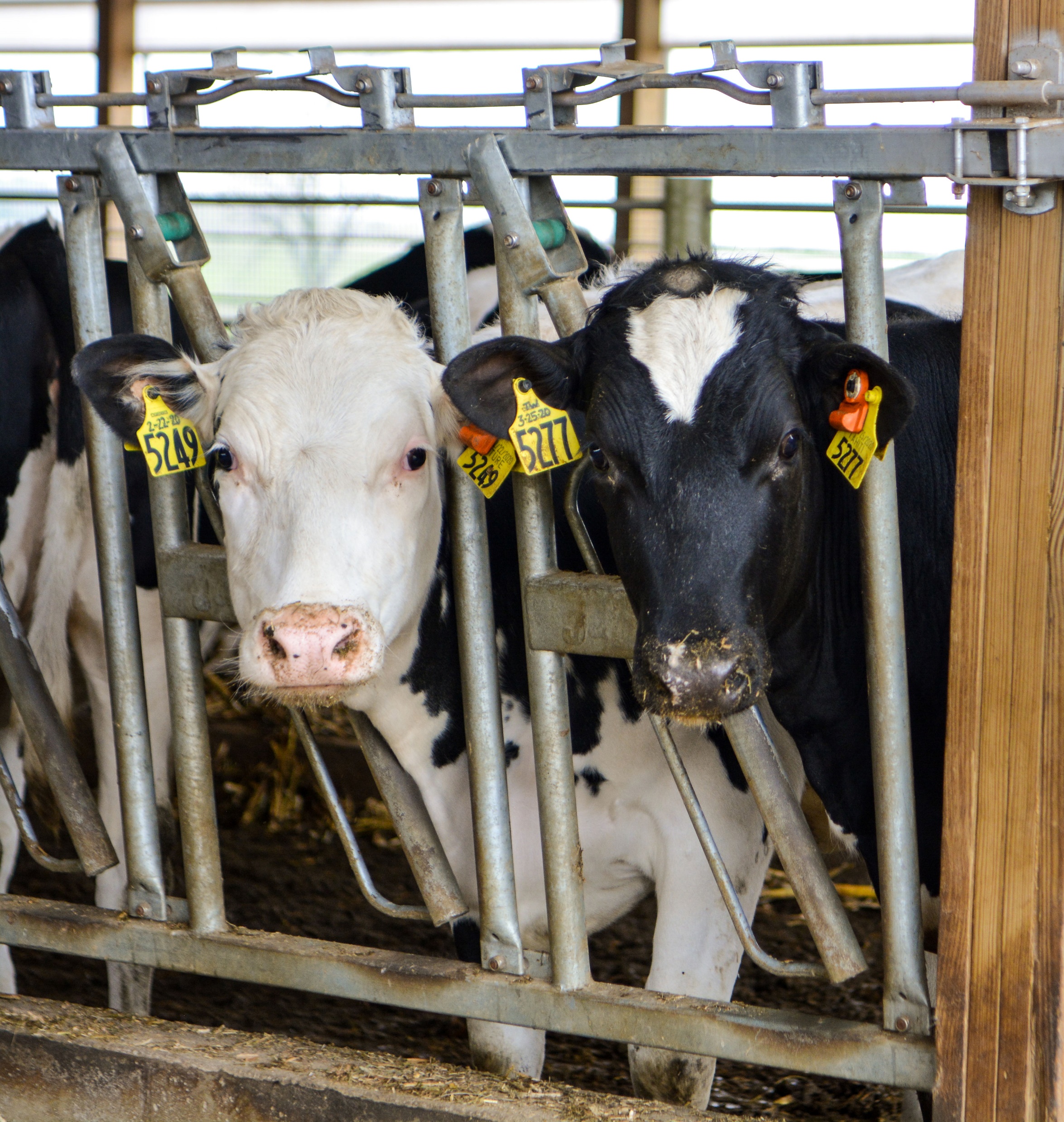 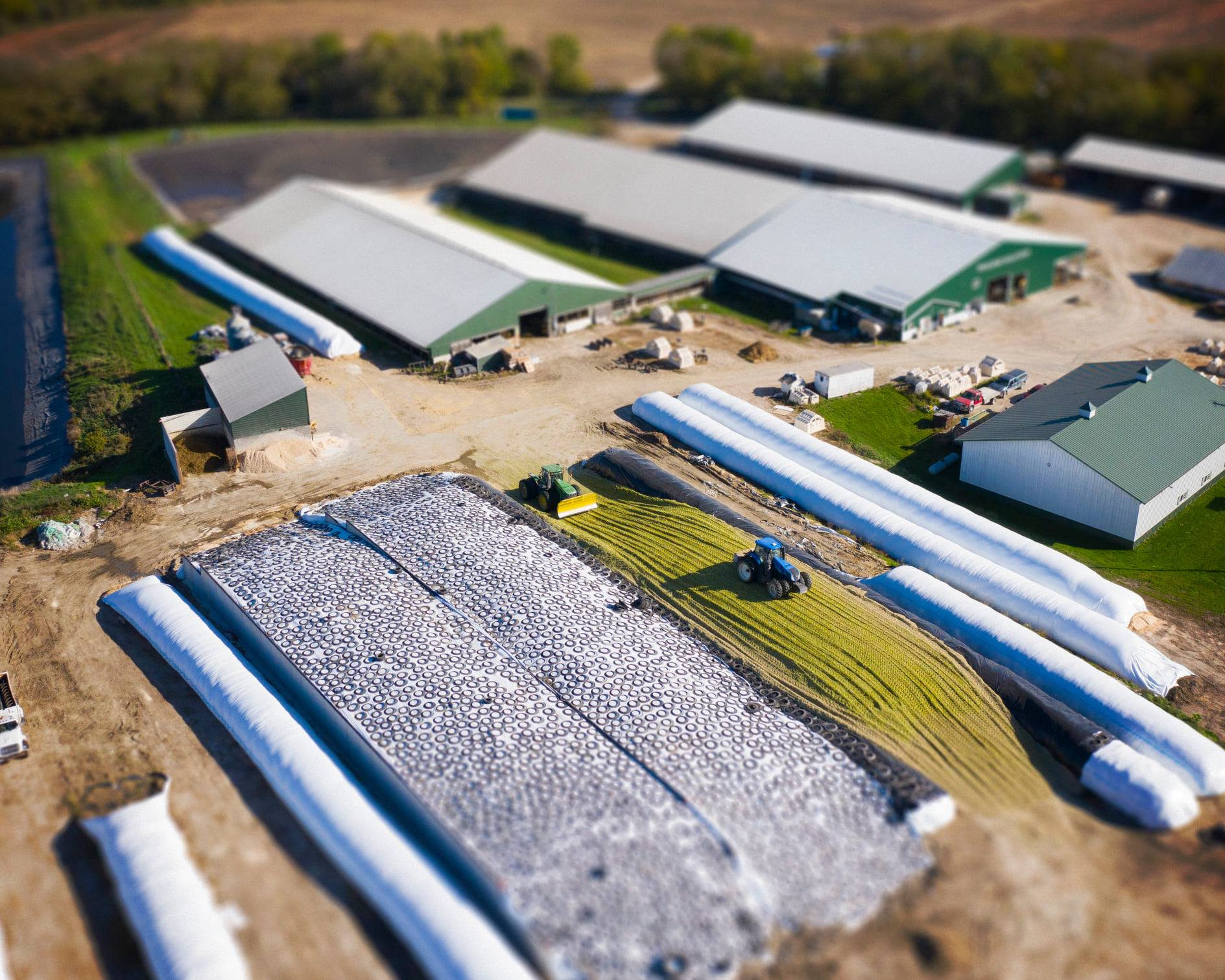 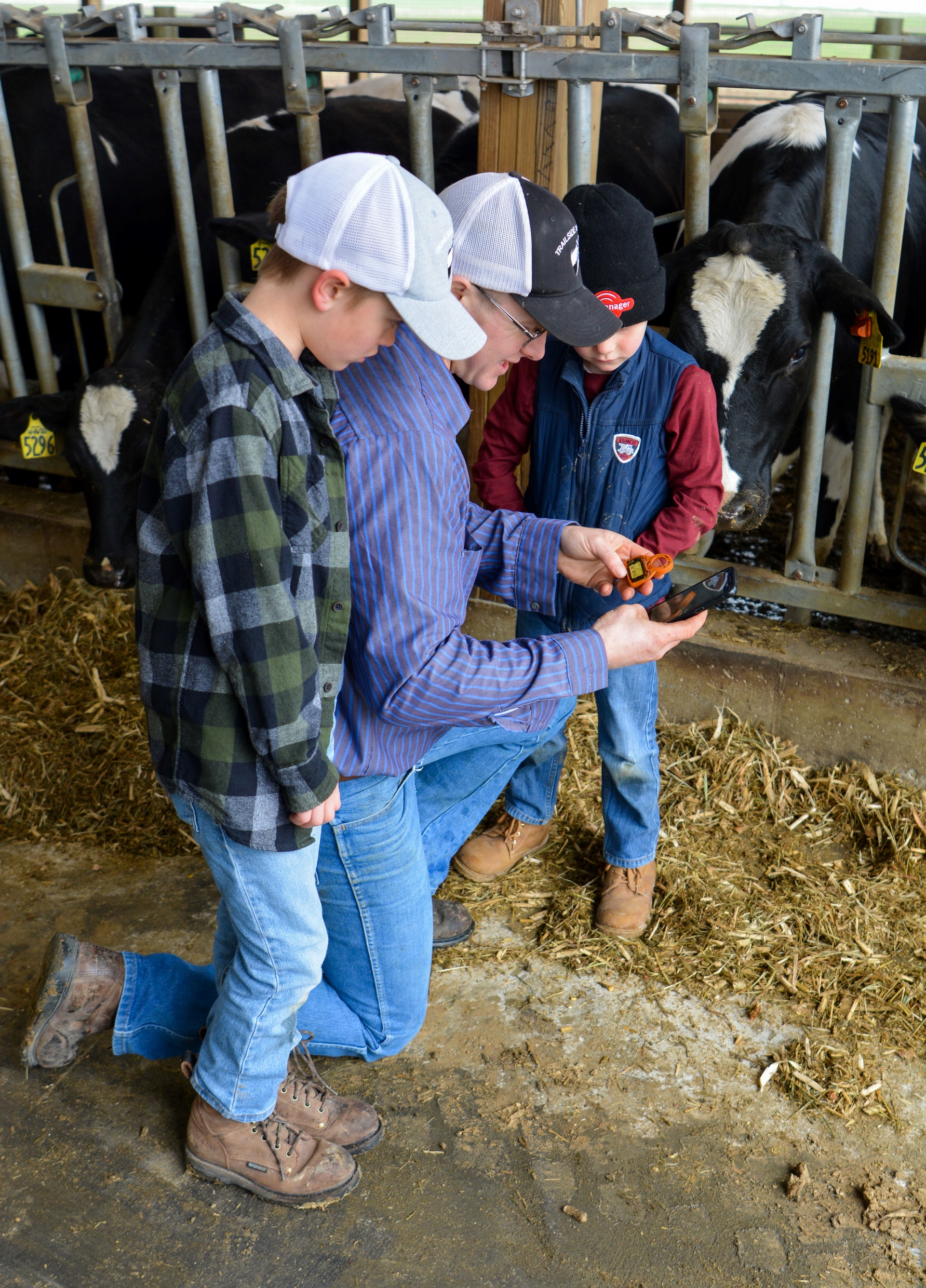 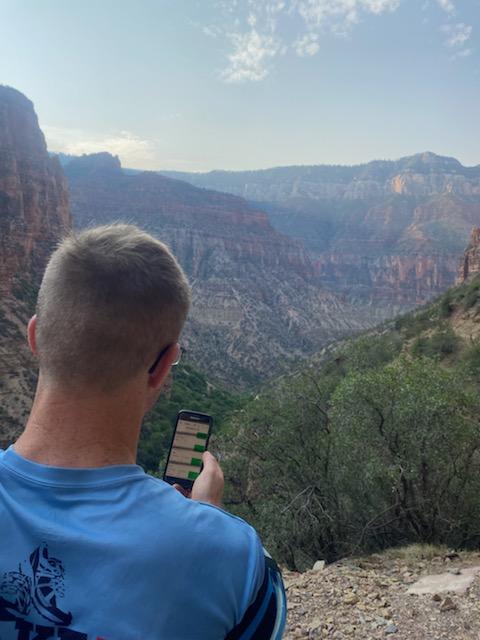 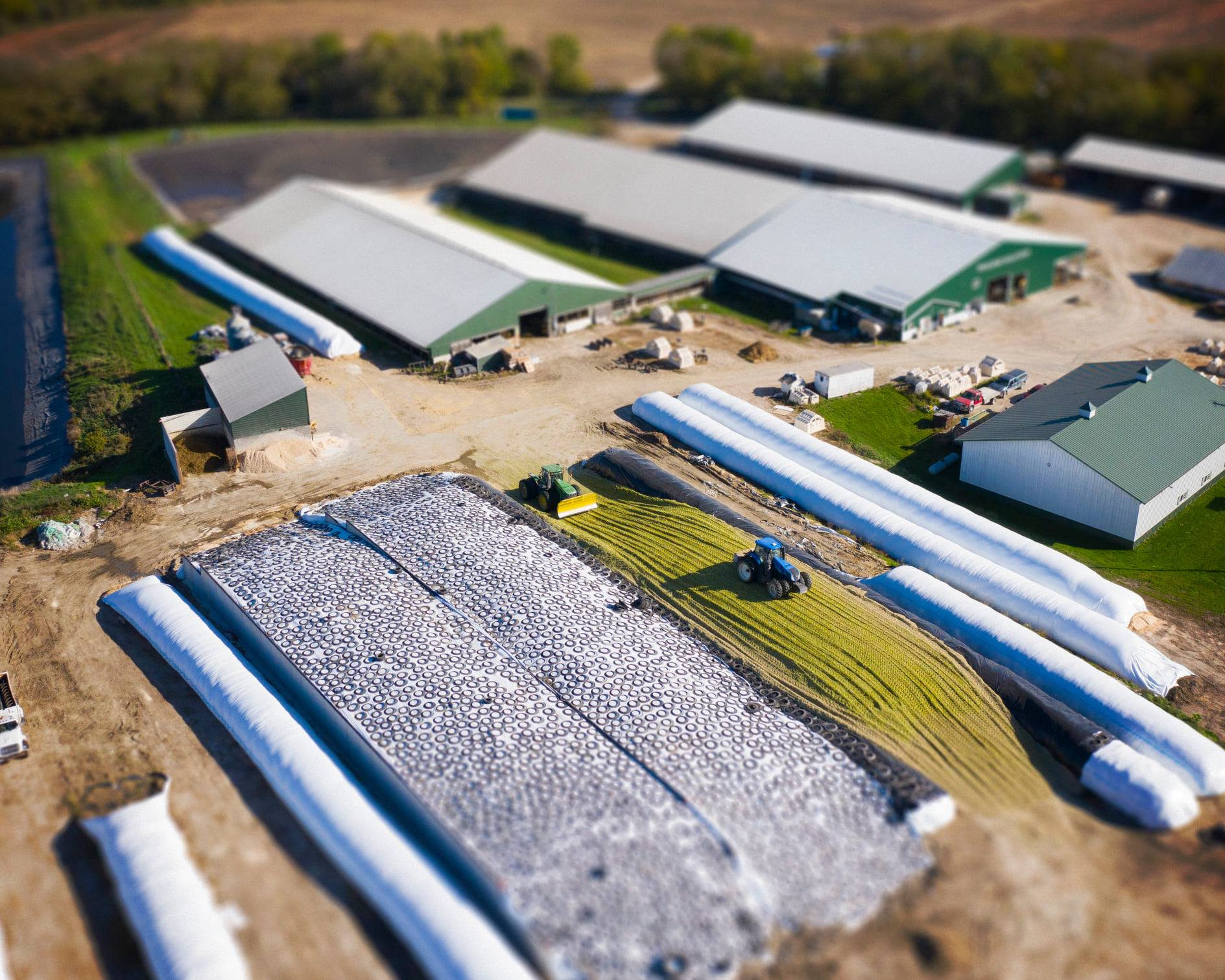 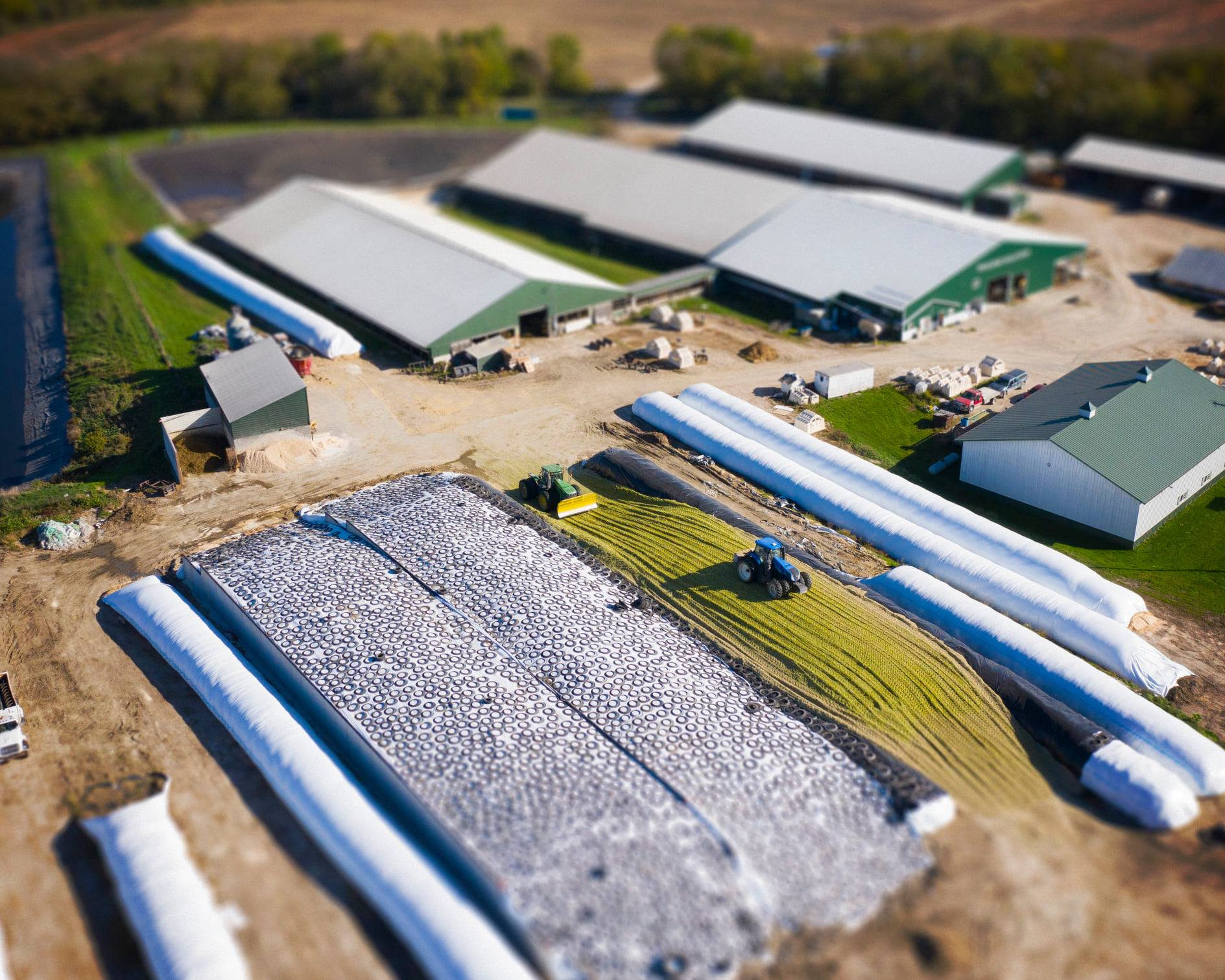 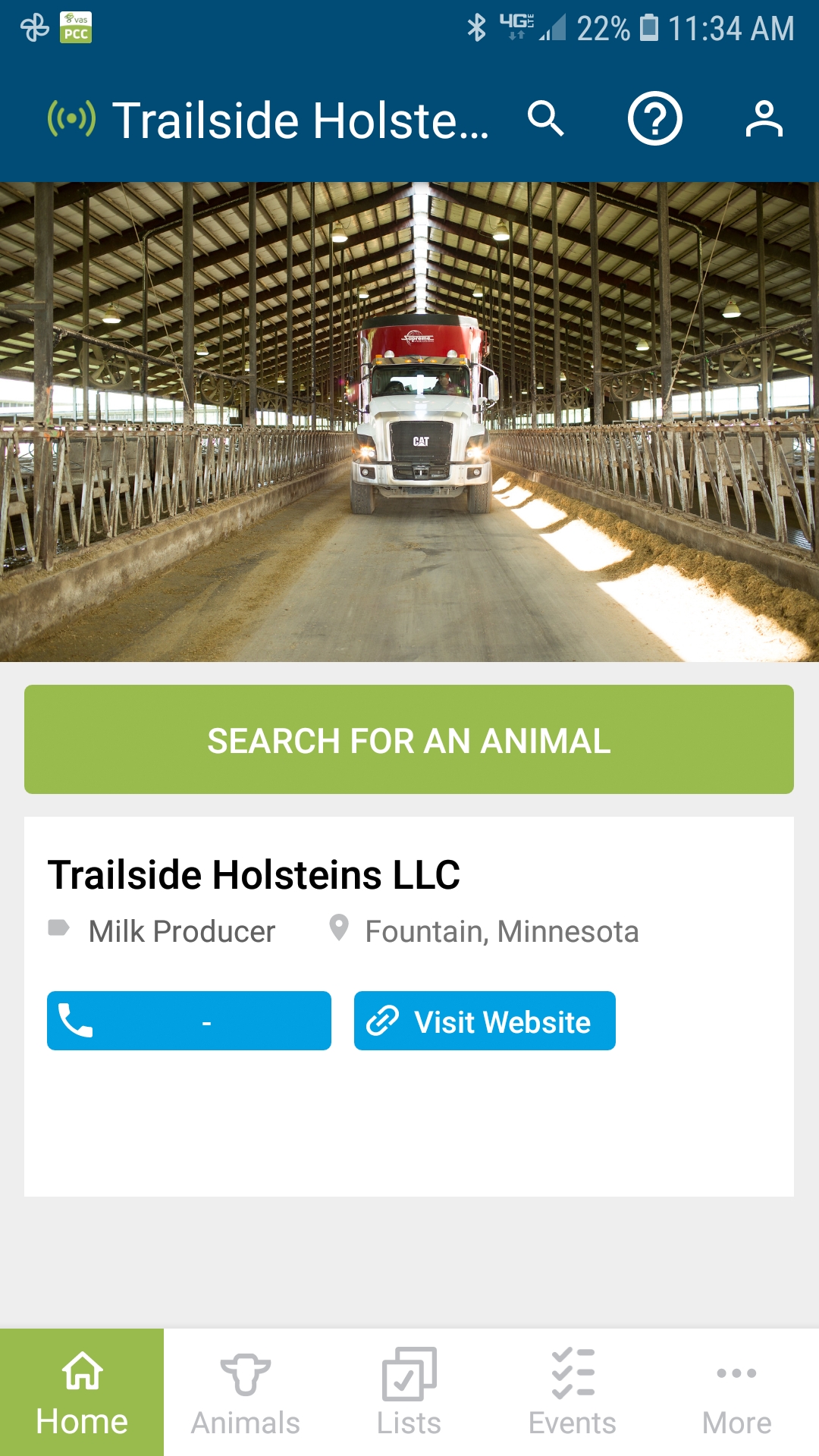 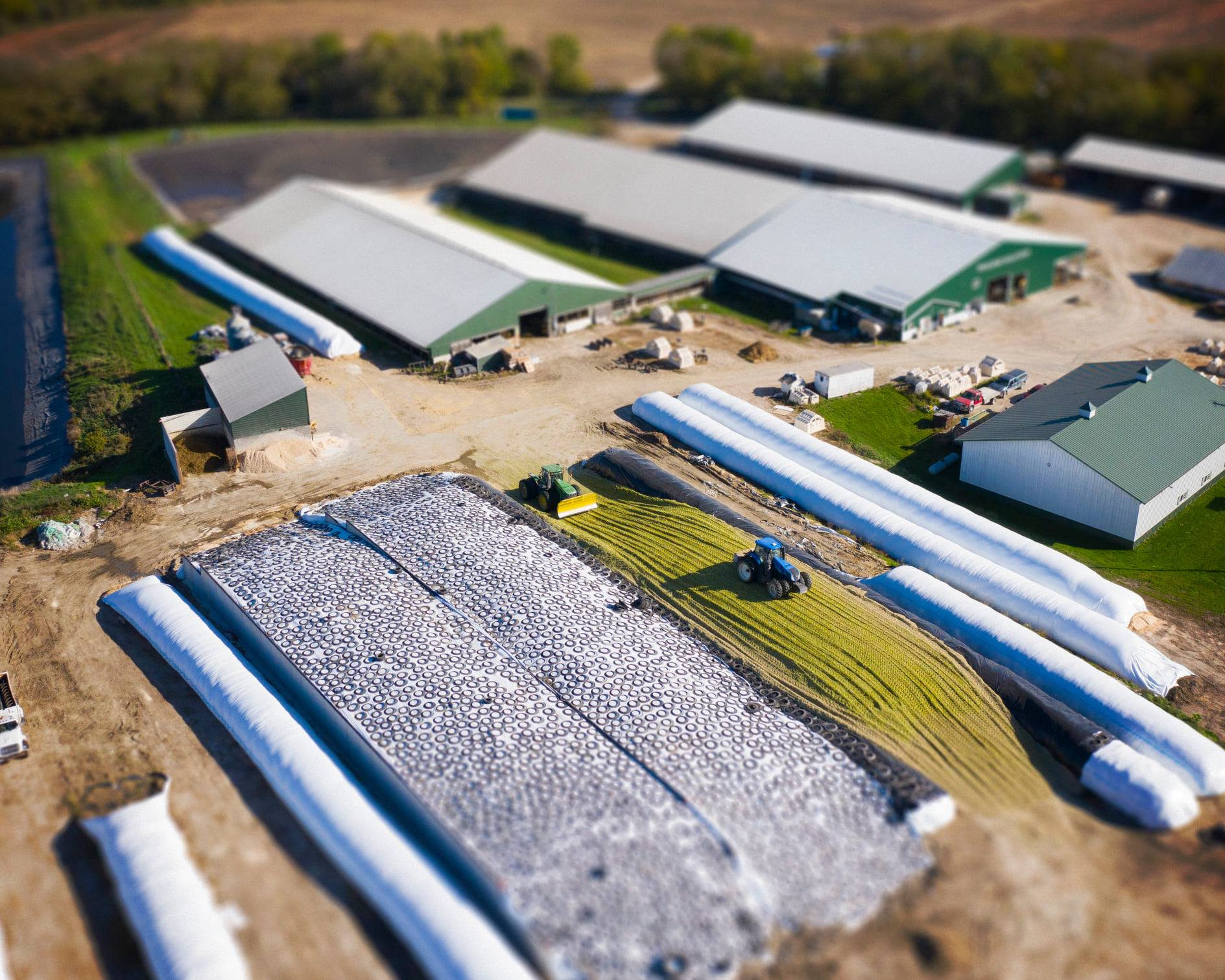 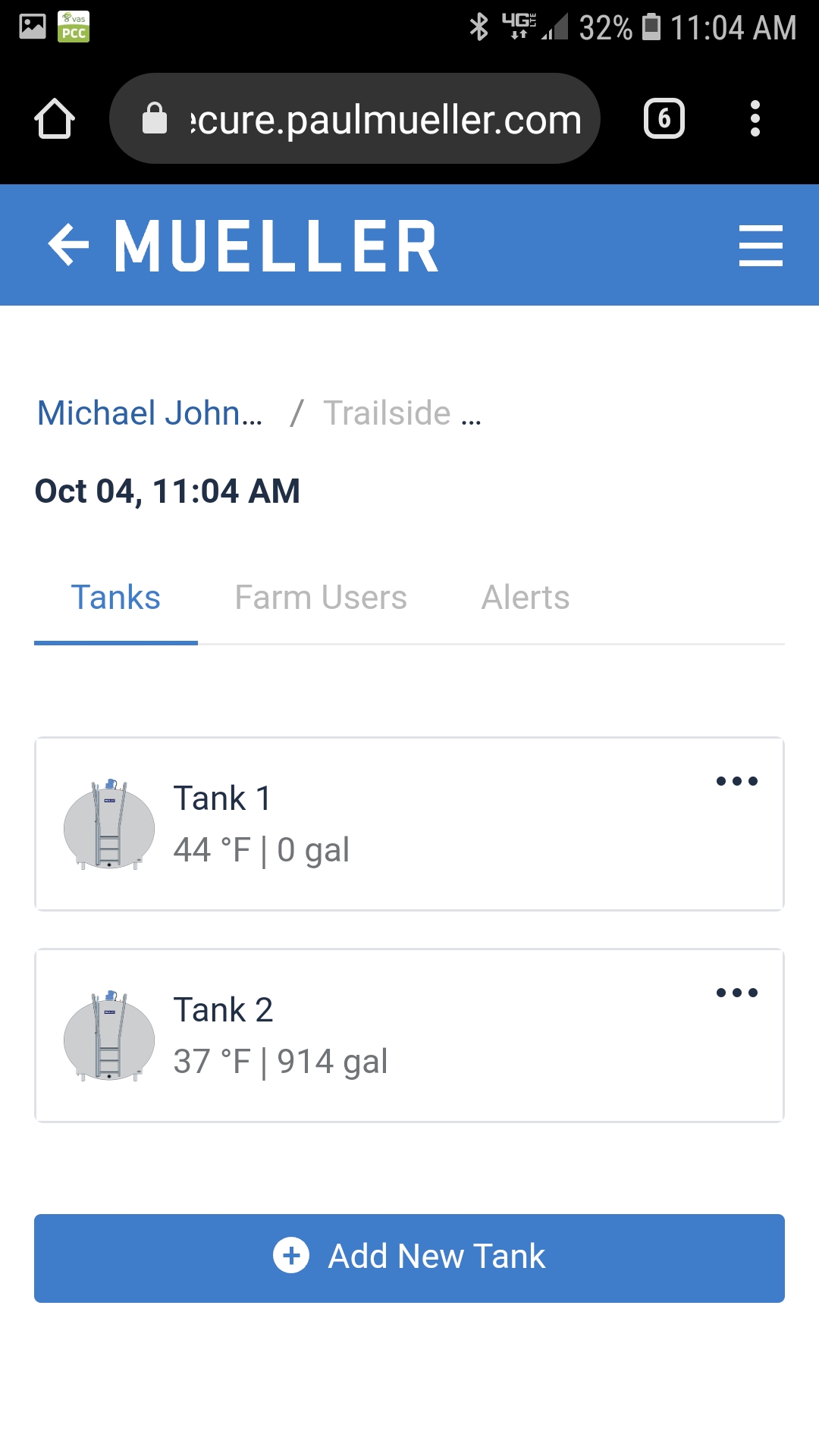 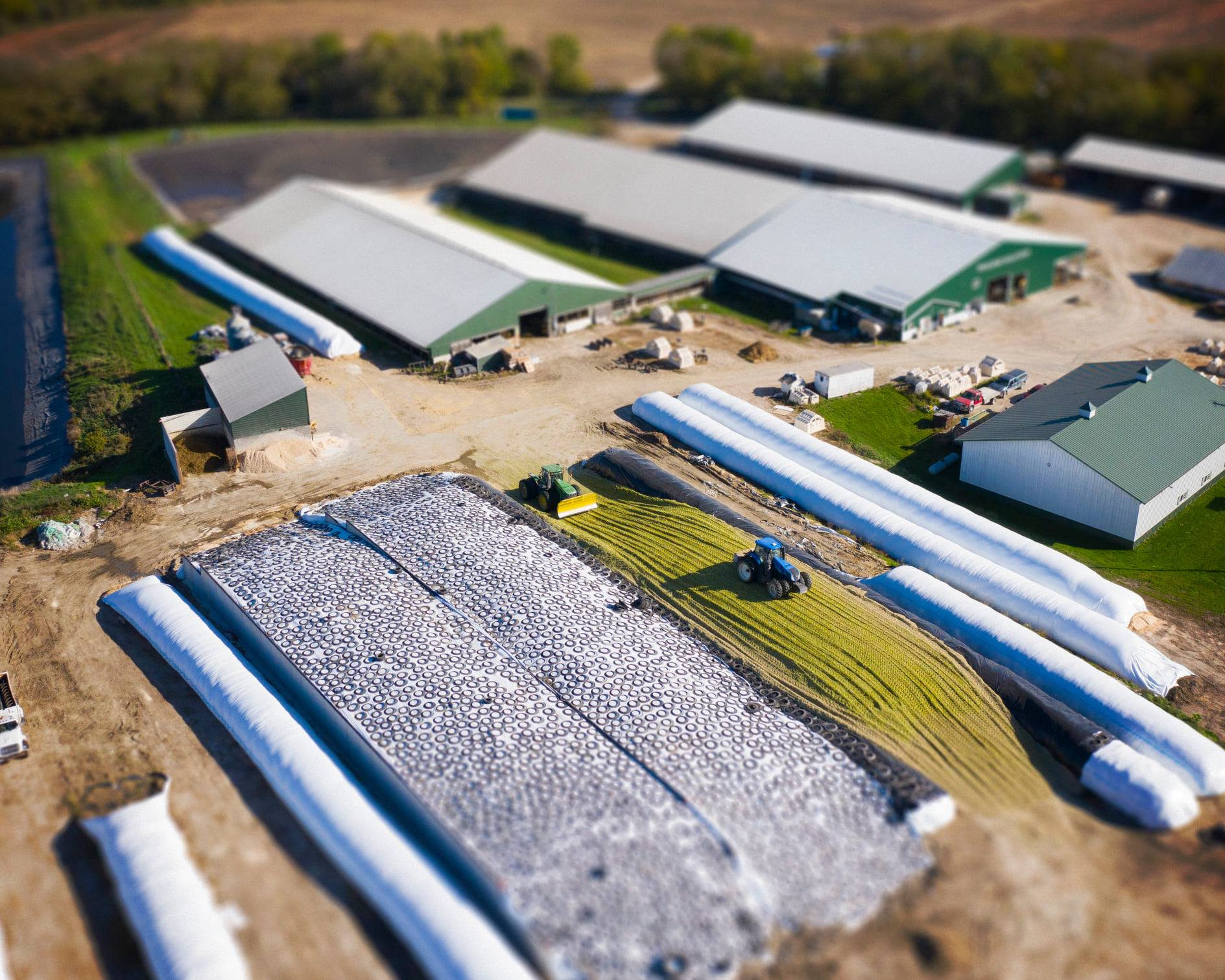 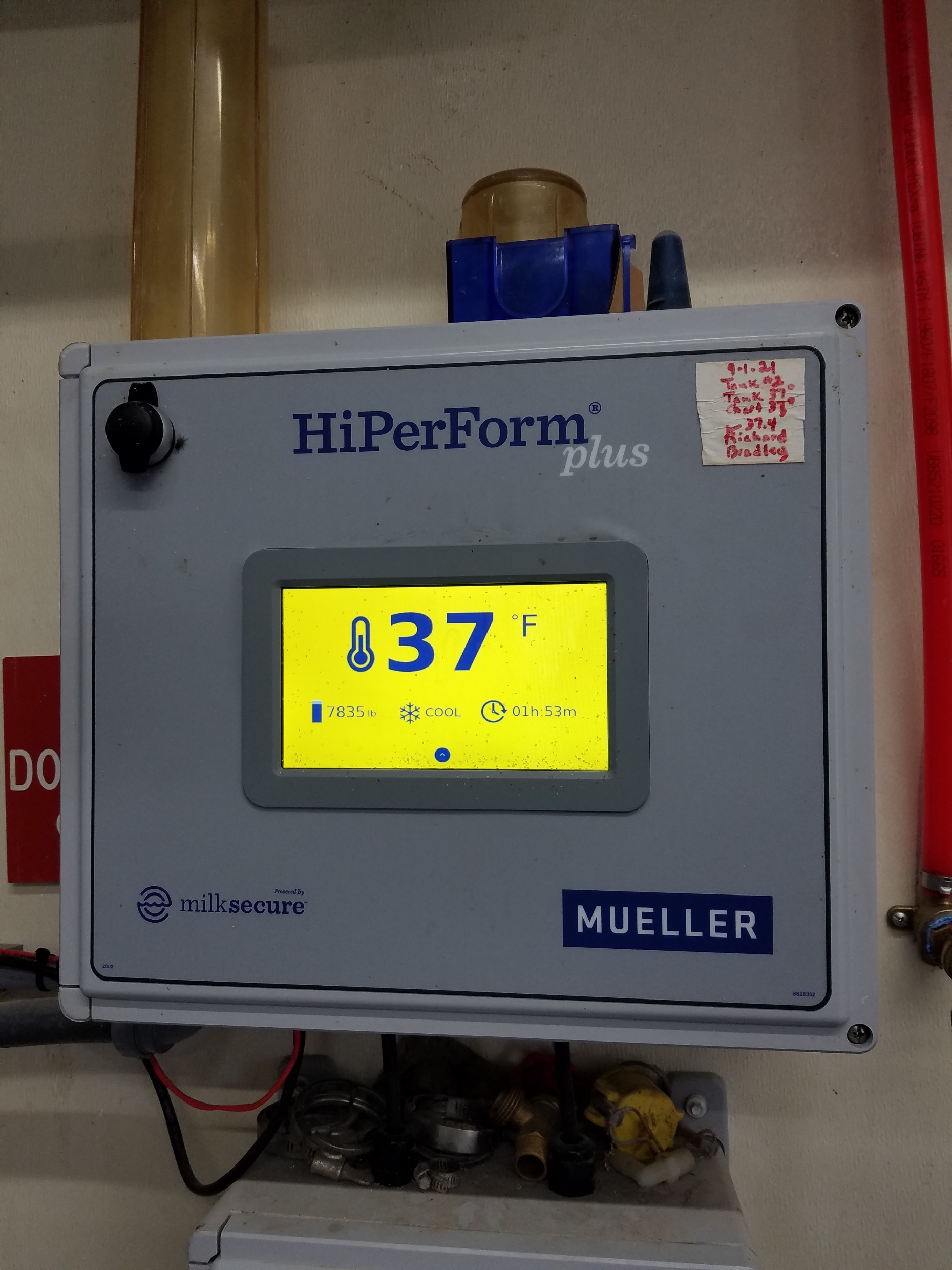 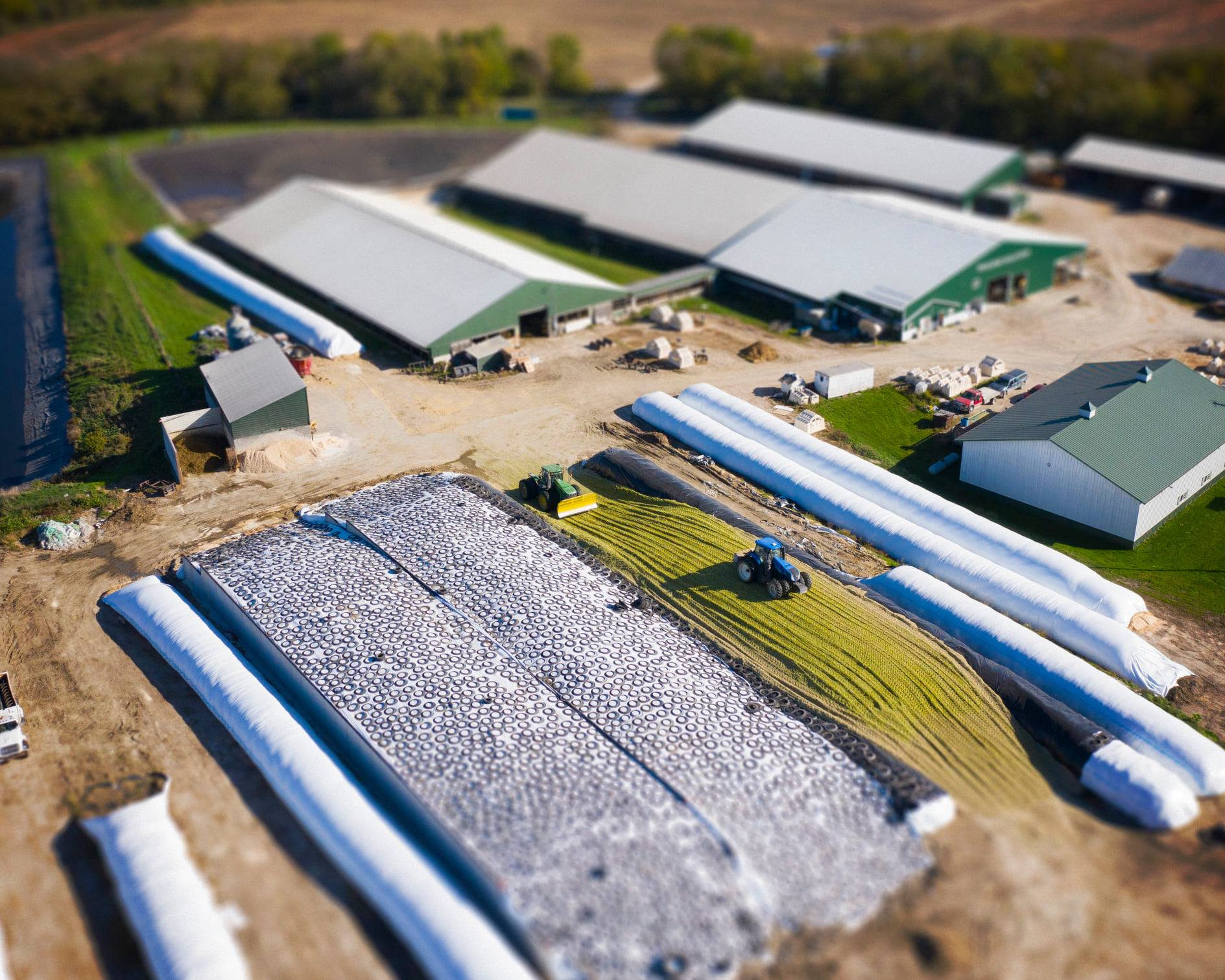 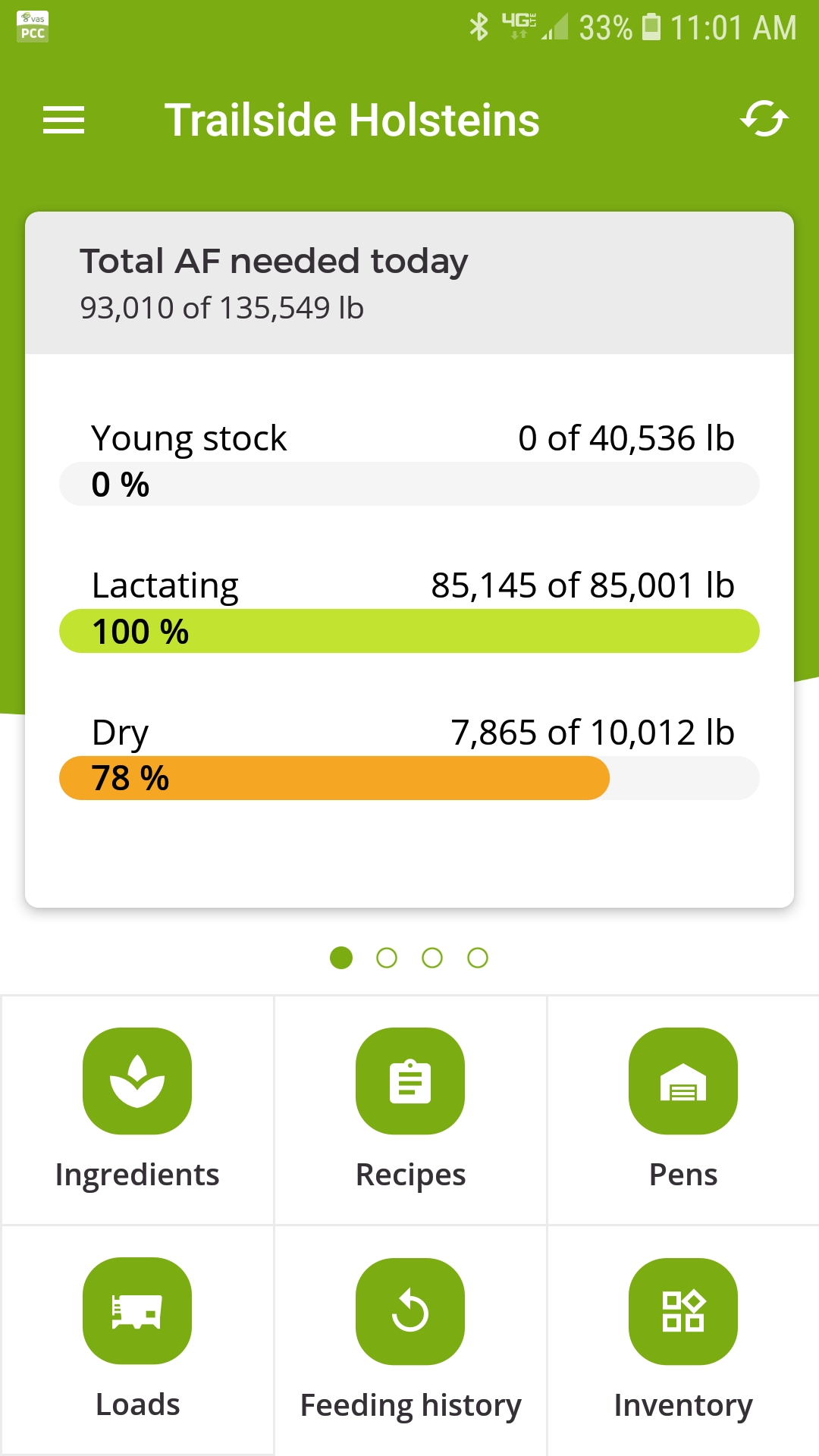 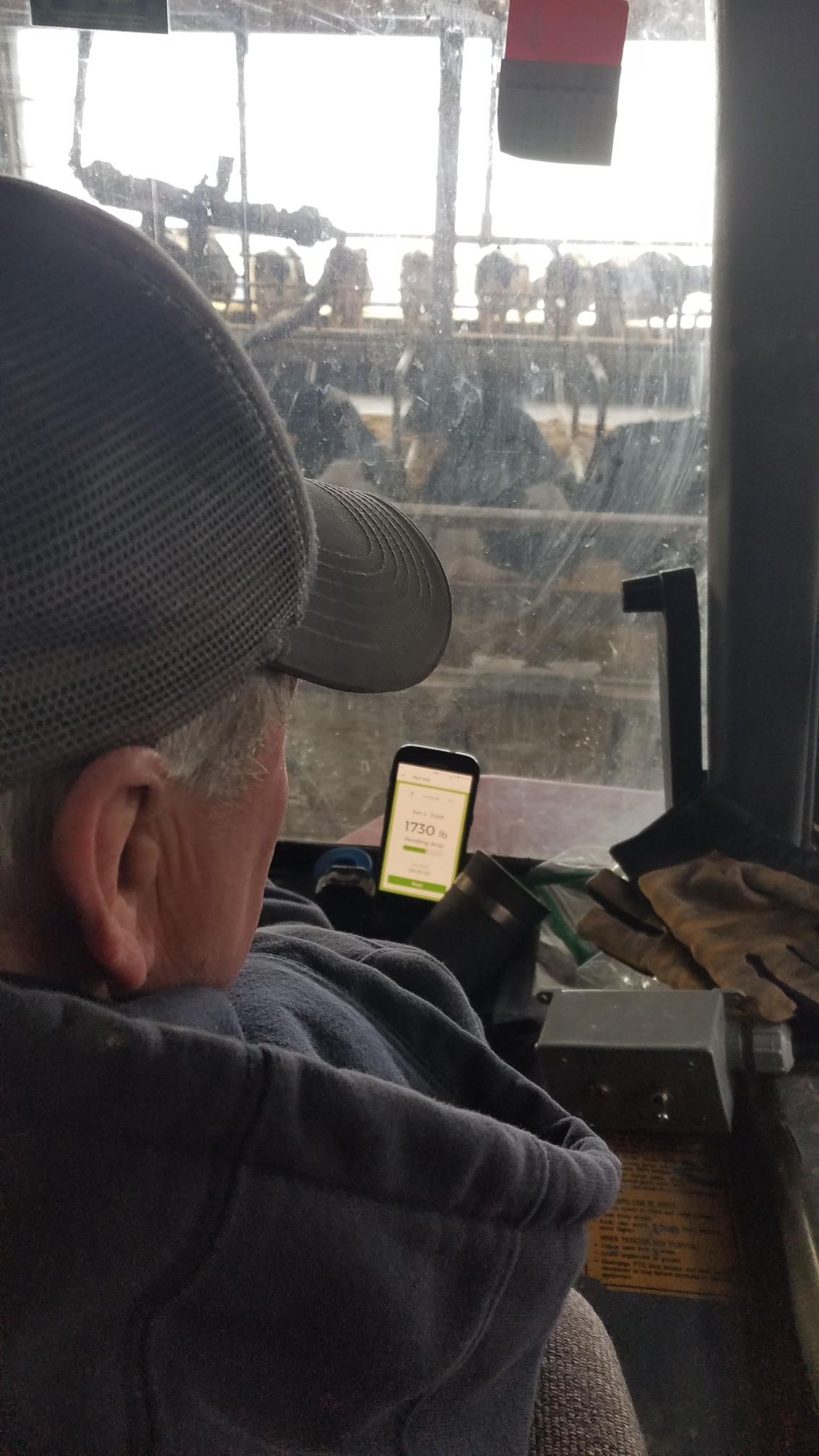 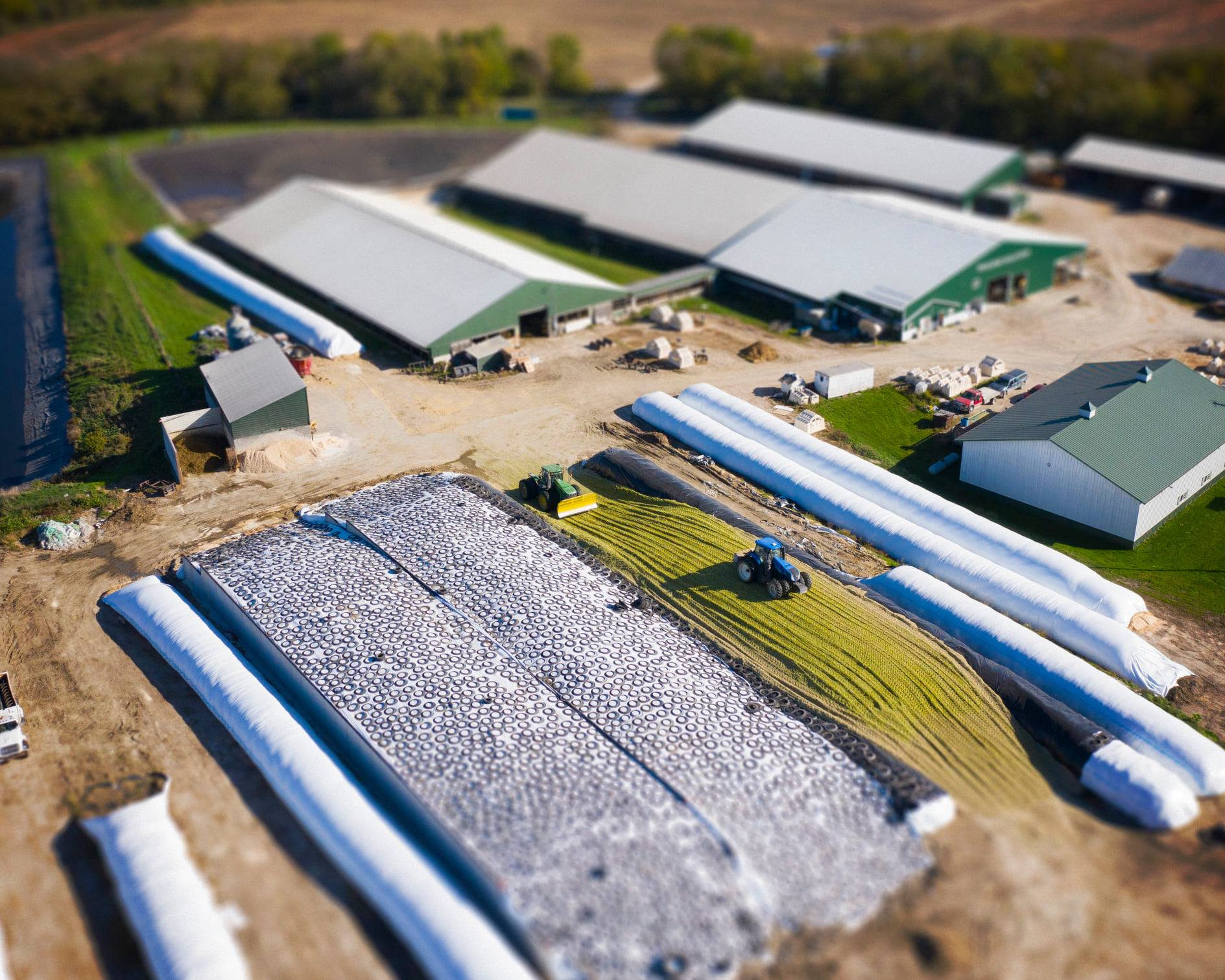